Creative Writing
Comic strips, Stories, Poems
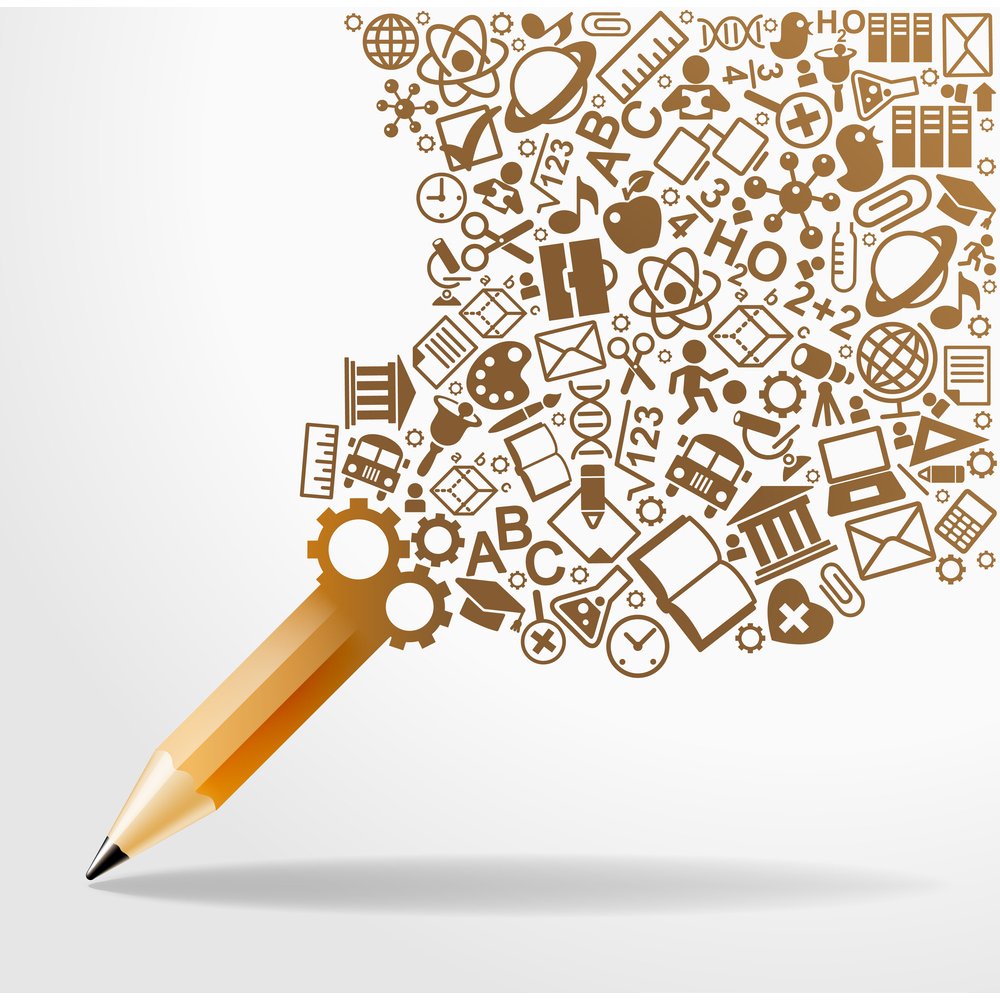 Comic Strips
http://bitstrips.com/pageone
http://chogger.com/creator
http://stripgenerator.com/
http://www.toondoo.com/
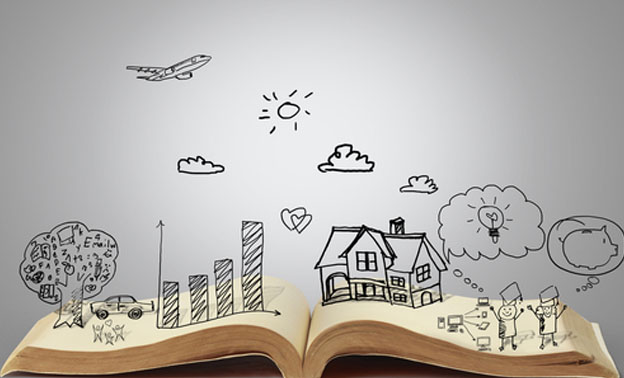 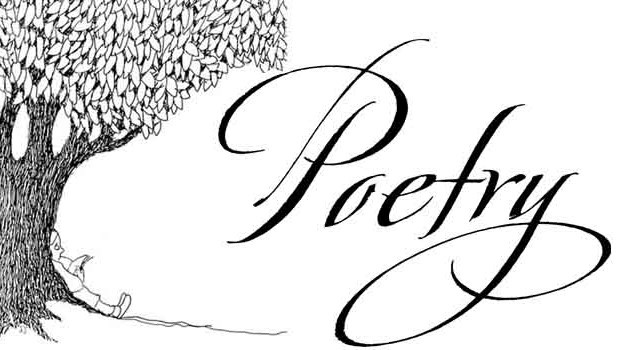 Acrostic
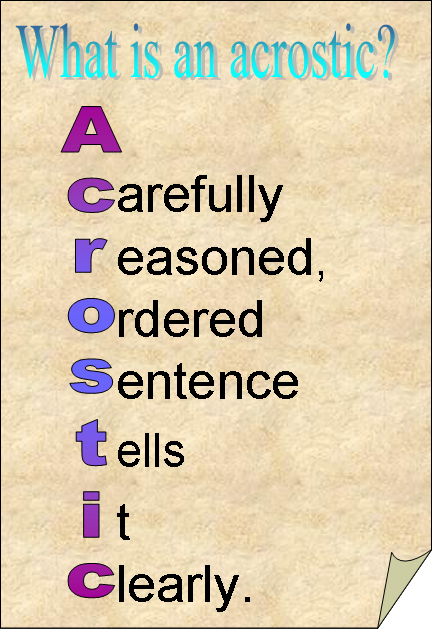 5-7-5
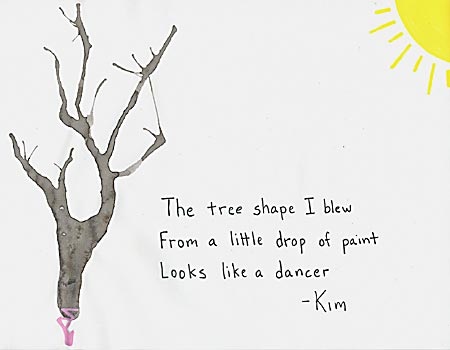 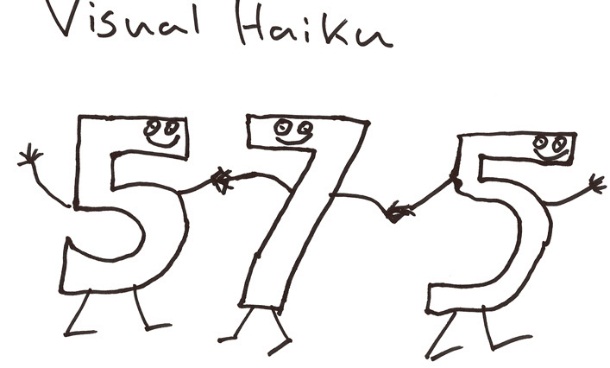 Limerick
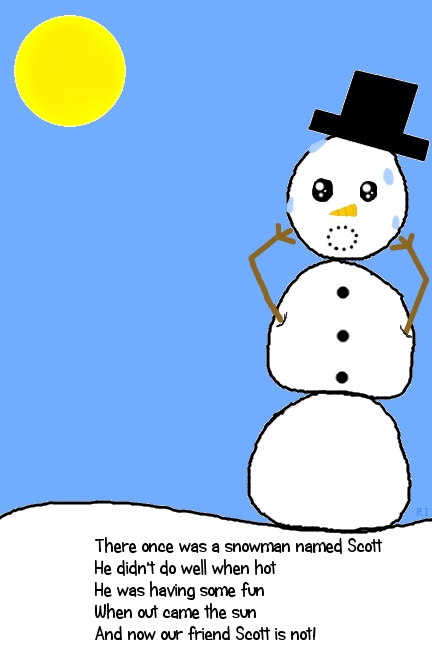 Storytelling
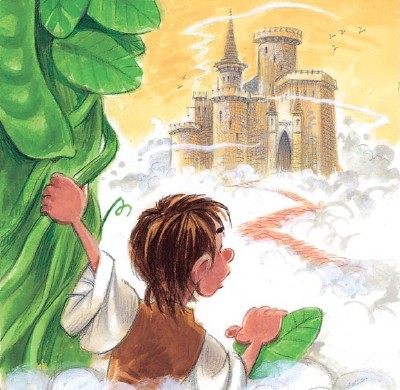 Write a poem or story
https://storybird.com/